Common pediatric Fractures and Trauma
DR. Khalid A Bakarman  
Assistant Prof,Pediatric Orthopedic
Consultant
objectives
At the end of this lecture the students should be able to:
  know most of the mechanism of injury
  make the diagnosis of  common pediatric fractures
  request and interpret the appropriate x-rays
  initiate the proper management of fractures
  know which fractures can be treated by conservative   or operative methods and the ways of fixation
  know the possible complications of different fractures and how to avoid  them.
The different between adult and pediatric bones
Pediatric bone has a higher water content and lower mineral content per unit volume than adult bone so less brittle than  adult bone.
The physis (growth plate) is a unique cartilaginous structure is frequently weaker than bone in torsion, shear, and bending, predisposing the child to injury through it.
The physis is traditionally divided into four zones that the injury through it can cause shortening, angular deformities.
The periosteum in a child is a thick fibrous structure than adult bone so there is high remodeling rate 
ligaments in children are functionally stronger than boneTherefore, a higher proportion of injuries that produce sprains in adults result in fractures in children.
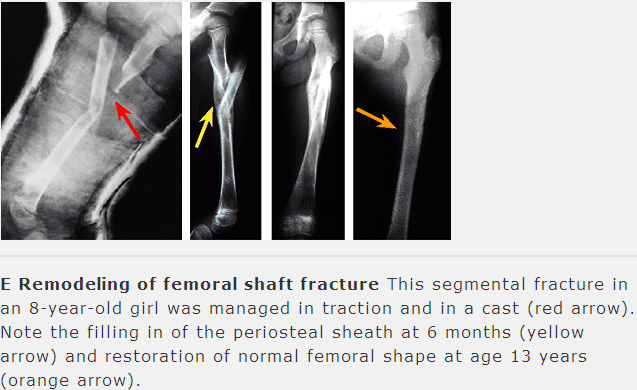 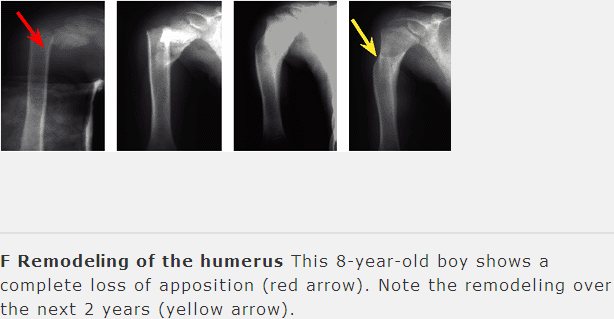 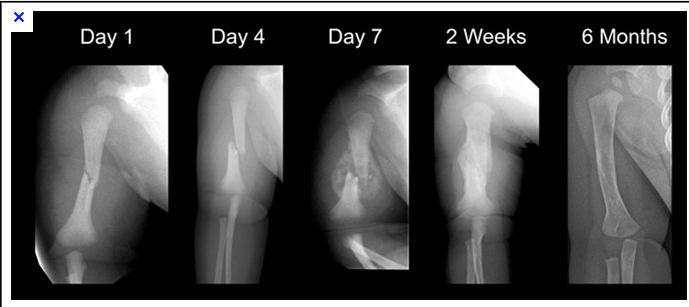 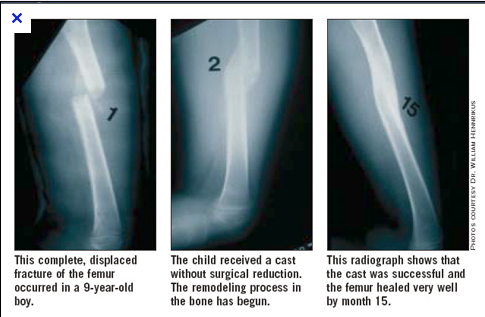 Common Pediatric Fractures
Upper limb
      a. Clavicle .
      b. Supracondylar Fracture.
      c. Distal Radius .

 Lower Limbs
      a. Femur fractures
CLAVICLE FRACTURES
8% to 15% of all pediatric fractures
0.5% of normal deliveries and in 1.6% of breech deliveries 
90% of obstetric fractures
80% of clavicle fractures occur in the shaft
The periosteal sleeve always remains in the anatomic position. Therefore, remodeling is ensured.
Mechanism of Injury
Indirect: Fall onto an outstretched hand

Direct: This is the most common mechanism, it carries the highest incidence of injury to the underlying neurovascular and pulmonary structures

Birth injury
Clinical Evaluation
Birth fractures 
    an asymmetric, palpable mass overlying the fractured clavicle
typically present with a painful, palpable mass along the clavicle, Tenderness, there may be tenting of the skin, crepitus, and ecchymosis.
Neurovascular ,the brachial plexus and upper extremity vasculature may injured. 
Pulmonary status must be assessed.
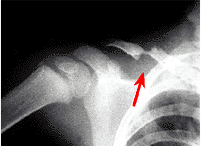 Radiographic Evaluation
AP view
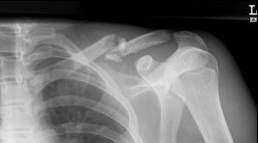 ClassificationDescriptive
Location
Open versus closed
Displacement
Angulation
Fracture type: segmental, comminuted, greenstick
Allman calssificatiom
Type I:
 Middle third (most common)
 Type II: 
Distal to the coracoclavicular ligaments (lateral third) 
Type III:
 Proximal (medial) third
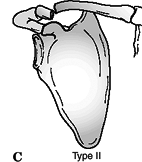 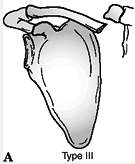 Treatment
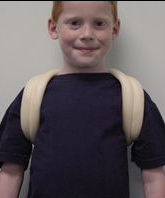 Newborn to Age 2 Years
Clavicle fracture in a newborn will unite in approximately 1 week
 Infants may be treated symptomatically with a simple sling or figure-of-eight bandage applied for 2 to 3 weeks
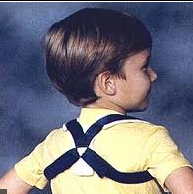 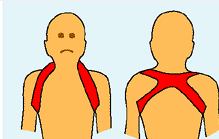 Treatment
Age 2 to 12 Years
A figure-of-eight bandage or sling is indicated for 2 to 4 weeks
X-ray Mid clavicle fracture
Post conservative treatment 
Healed completely 
With  no complications
Operative  
Treatment Indication
 Open fractures 
 Neurovascular   compromise
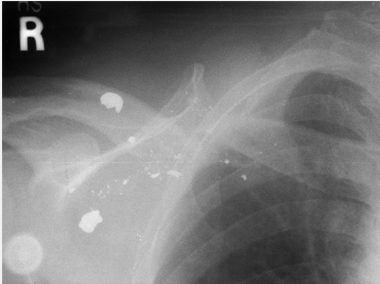 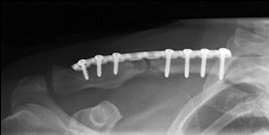 ComplicationsRare
Neurovascular compromise
Malunion
Nonunion
Pulmonary injury
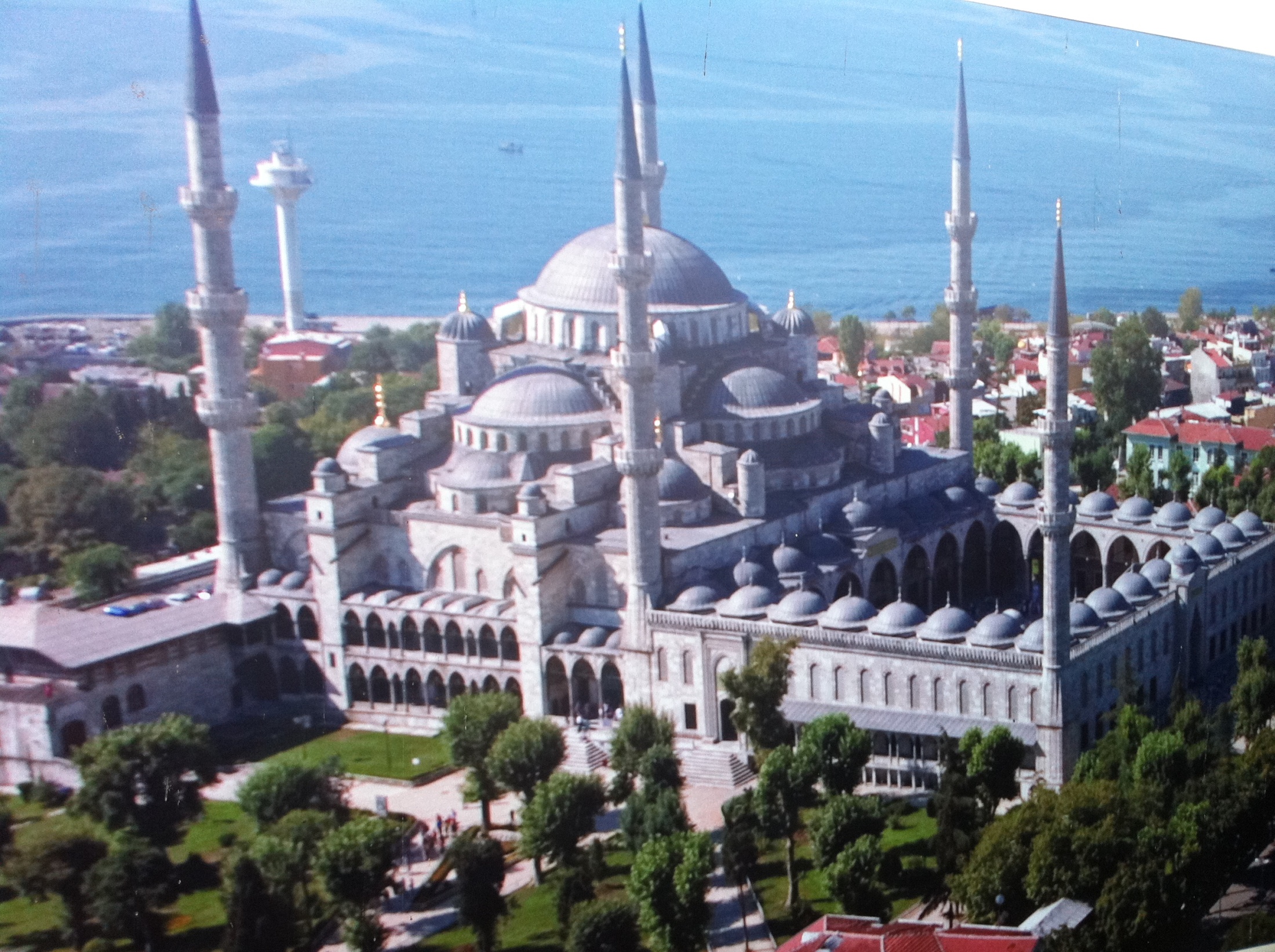 Supracondylar Fracture
55% to 75% of all elbow fractures.
The male-to-female ratio is 3:2.
 5 to 8 years, 
The left, or nondominant side, is most frequently injured
MECHANISM OF INJURY
Indirect
    most commonly a result of a fall onto an outstretched upper extremity. (Extension type >95%)
Direct
    a fall onto a flexed elbow or from an object striking the elbow (e.g., baseball bat, automobile)---(Flexion type  < 3%)
Clinical Evaluation
a swollen, tender elbow with painful range of motion.
S-shaped angulation at the elbow
Pucker sign (dimpling of the skin anteriorly )
Neurovascular examination
    the median, radial, and ulnar nerves as well as their terminal branches. Capillary refill and distal pulses should be documented.
Clinical
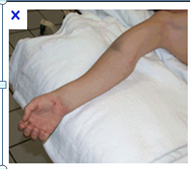 ClassifictionGartland
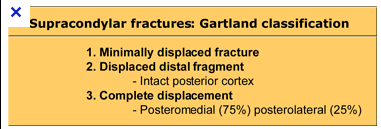 Type 1
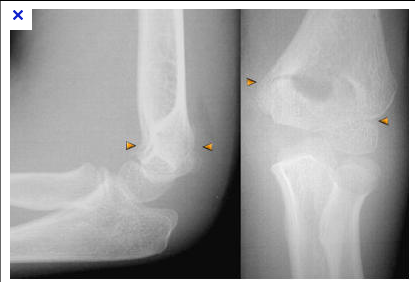 DX
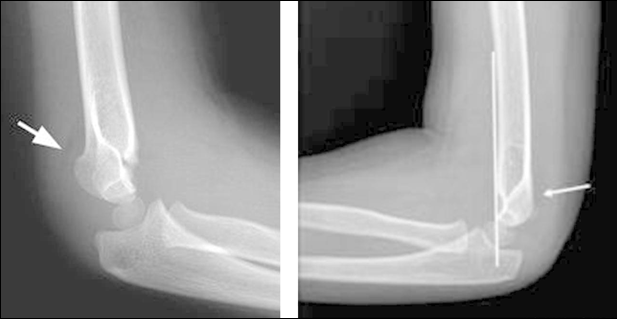 Type 2
Lateral elbow x-ray
AP view
Type 3
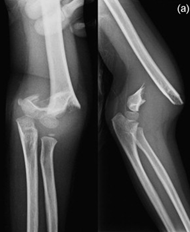 Flexion type
AP view elbow
lateral x-ray view
Treatment of extension type
Type I: 
    Immobilization in a long arm cast or splint at 60 to 90 degrees of flexion is indicated for 2 to 3 weeks
Type II:
    reduce by closed methods followed by casting; it may require pinning if unstable ,sever swelling ,tilting,
Type III:     
Attempt closed reduction and pinning
 Open reduction and internal fixation may be necessary for rotationally unstable fractures, open fractures, and those with neurovascular injury
Intra op fluoroscope lateral view
AP view
AP post CR+ k-wires
lateral  view
Treatment of flexion type
Type I
    Immobilization in a long arm cast in near extension is indicated for 2 to 3 weeks.
Type II
    Closed reduction is followed by percutaneous pinning 
Type III
    Reduction is often difficult; most require open reduction and internal fixation with crossed pins
Complications
Neurologic injury(7% to 10%)
      Most are neurapraxias requiring no treatment
      Median nerve/anterior interosseous nerve (most common)
     
 Vascular injury (0.5%)
       direct injury to the brachial artery ,or secondary to swelling.
anterior interosseous nerve (most common)
Loss of motion

Myositis ossificans

Angular deformity (varus more frequently than valgus) (10% to 20)

Compartment syndrome (<1%)
Cubitus varus deformity
Angular deformity (varus more frequently than valgus) (10% to 20
Compartment  syndrome
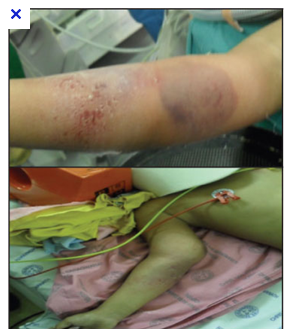 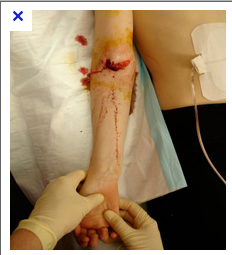 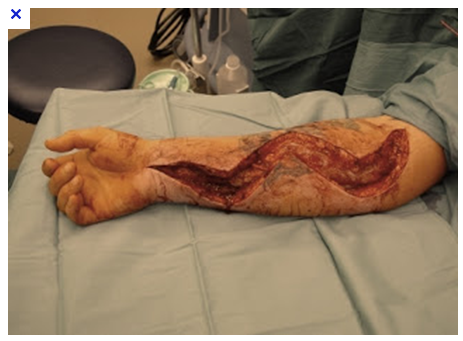 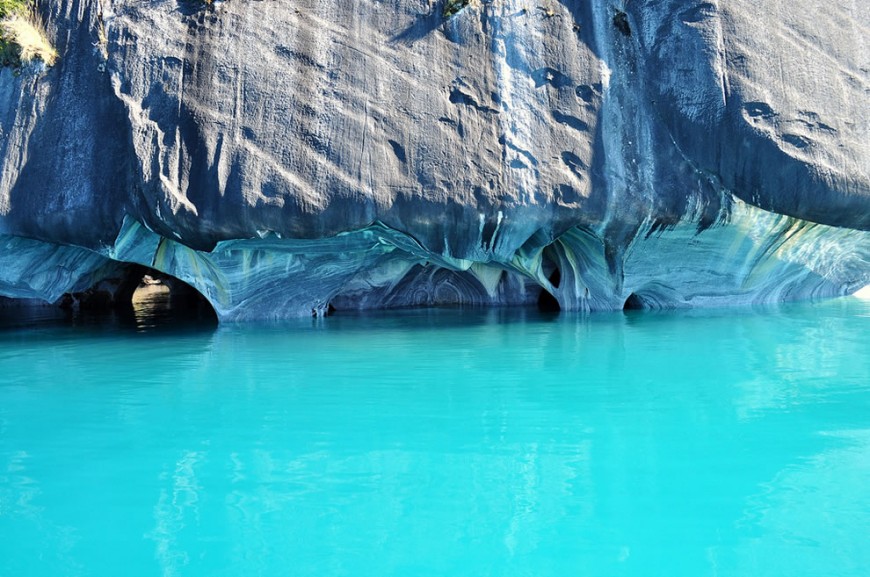 DISTAL RADIUS FRACTURES
A.  Physeal Injuries
                Salter Harris Classification
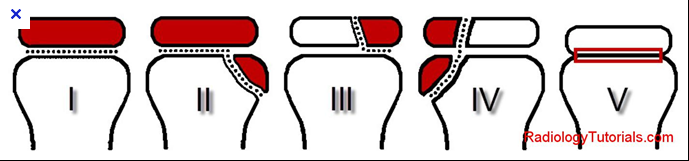 Type 1
Type 2 & 3
Treatment
Salter-Harris Types I and II 
closed reduction is followed by application   of a long arm cast or sugar tong splint with the forearm pronated 
 50% apposition with no angular or rotational deformity is acceptable. Growth arrest can occur in 25% of patients if two or more manipulations are attempted
Salter-Harris Types I and II  treatment
Open reduction is indicated
the fracture is irreducible
 open fracture
pre op Salter harris 2
AP and lateral X-ray  post OP
Clinical picture and X-ray pre and post op
Salter-Harris Type III
     Anatomic reduction is necessary
     Open reduction and internal fixation with   smooth pins or screws parallel to the physis is recommended if the fracture is inadequately reduced.
Salter-Harris Types IV and V
    Rare injuries, need ORIF
Complications
Physeal arrest
    lead to shortening , an angular deformity.
Ulnar styloid nonunion 
Carpal tunnel syndrome
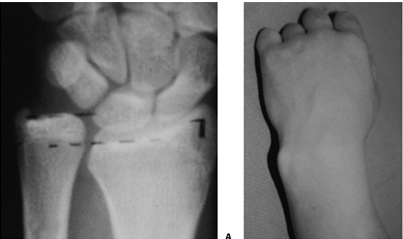 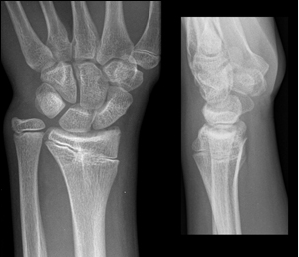 B.Metaphyseal Injuries
Classification 
    the direction of displacement
    involvement of the ulna 
    biomechanical pattern 
       a. torus (only one cortex is involved)
       b. incomplete (greenstick)
       c. complete
a.Torus  fracture
the injury is stable
protected immobilization for pain relief
Bicortical injuries should be treated in a long arm cast.
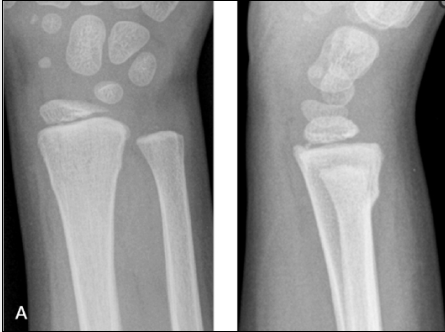 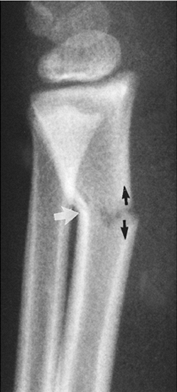 b .incomplete (greenstick)
These have a greater ability to remodel in the sagittal plane than in the frontal plane 
Closed reduction and above elbow cast with supination foream   to relax the brachioradialis muscle.
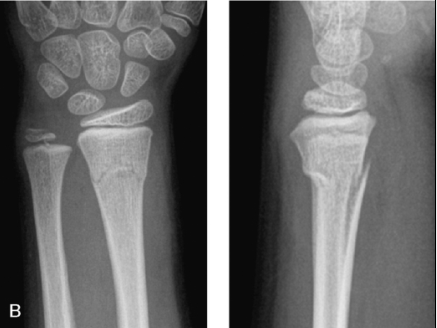 c.Complete fracture
Closed reduction
a well molded long arm cast for 3 to 4 weeks
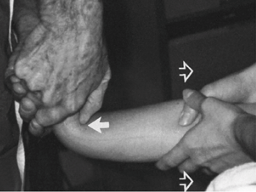 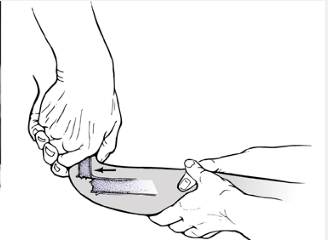 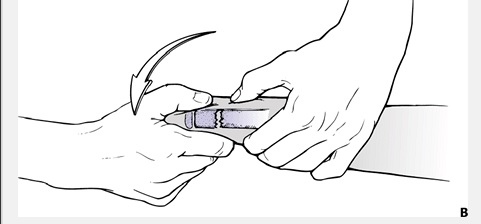 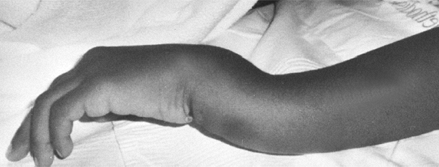 Indications for percutaneous pinning with out open reduction
loss of reduction.
  excessive local swelling 
floating elbow .
 multiple manipulations
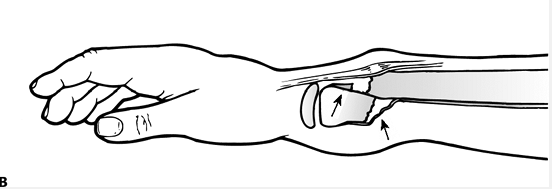 Indication for ORIF
irreducible #
Open fracture 
Fracture with compartment syndrome.
Complications
Malunion
    Residual malangulation of more than 20% may result in loss of forearm rotation.
Nonunion – rare
Refracture
    an early return to activity (before 6 weeks)
Growth disturbance 
    (overgrowth or undergrowth)  3mm/9-12Y
Neurovascular injuries
    avoid extreme positions of immobilization.
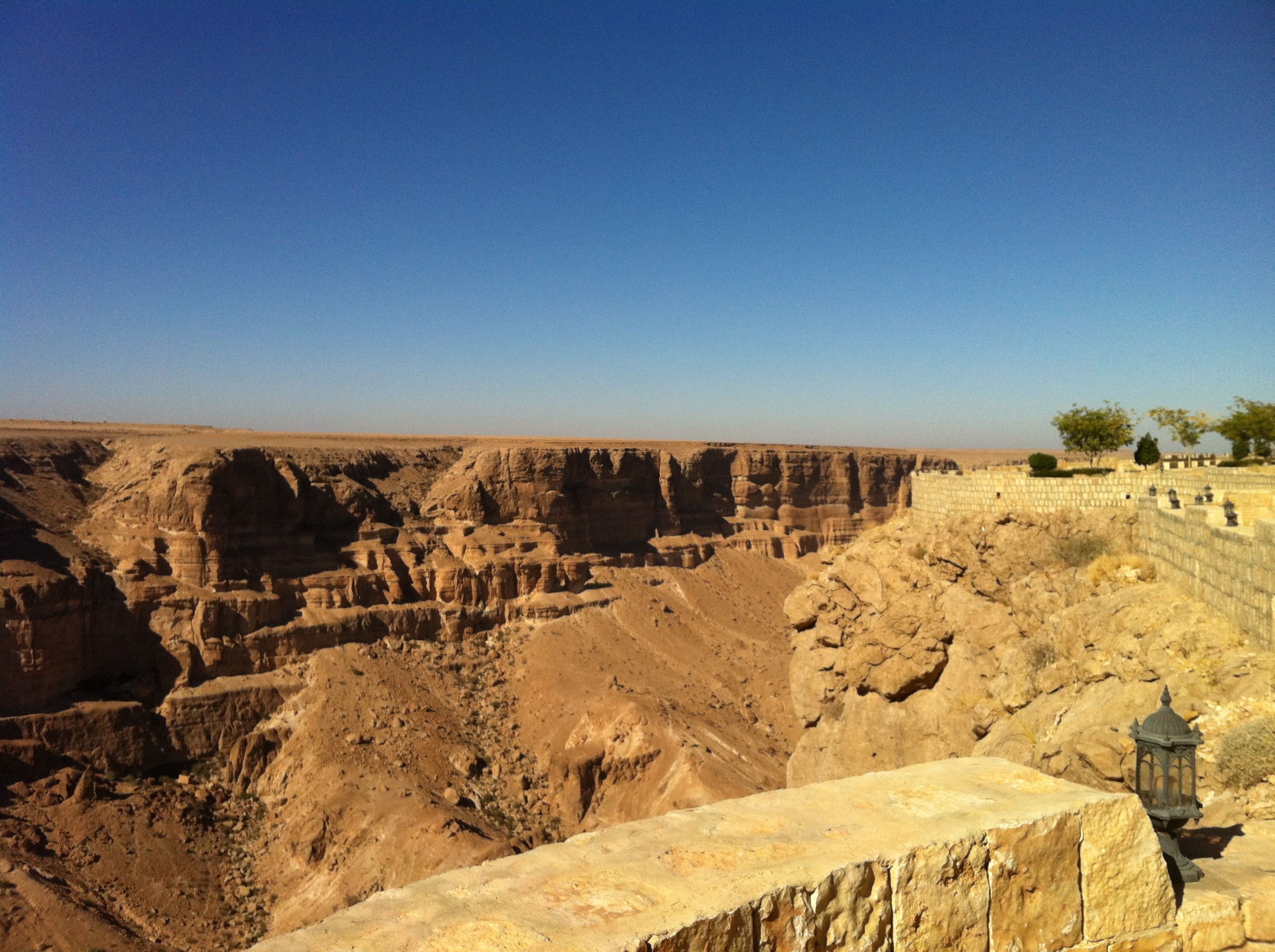 Pediatric Femoral Shaft
1.6%  of all pediatric fractures .
Boys > girls
Bimodal distribution of incidence
     2 to 4 years of age, mid-adolescence.
In children younger than walking age, 80% of these injuries are caused by child abuse; this decreases to 30% in toddlers.
In adolescence, >90%  due to RTA
MECHANISM OF INJURY
Direct trauma
    Motor vehicle accident, pedestrian injury, fall, and child abuse 
Indirect trauma
    Rotational injury
Pathologic fractures
    osteogenesis  imperfecta, nonossifying fibroma, bone cysts, and tumors
CLINICAL EVALUATION
an inability to ambulate, with extreme pain, variable swelling, and variable gross deformity
A careful neurovascular examination is essential
a careful examination of the overlying soft tissues to rule out the possibility of an open fracture
RADIOGRAPHIC EVALUATION
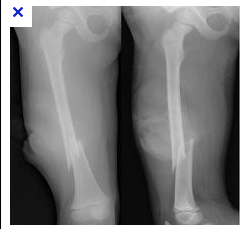 a.Anteroposterior and lateral views
b. x-ray most include hip ,knee joints.
CLASSIFICATION
Descriptive
  Open versus closed
Level of fracture: proximal, middle, distal third
  Fracture pattern: transverse, spiral, oblique, butterfly fragment
      Comminution
    Displacement
    Angulation
Anatomic
Subtrochanteric
Shaft
Supracondylar
TREATMENT
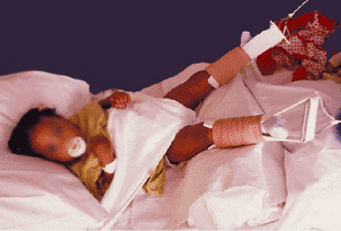 Age <6 Months
a.Pavlik harness or a posterior splint 
b.Traction and spica casting
Ages 6 Months to 6 Years
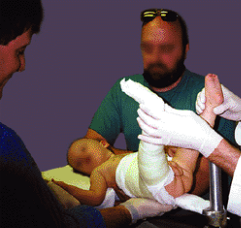 a.Immediate spica casting is the treatment of choice (>95%).
b. Skeletal traction followed by spica casting if there is difficulty to maintain length and acceptable alignment
Ages 6 to 12 Years
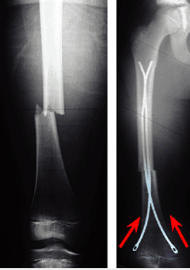 Flexible intramedullary nails



b. .  Bridge plating
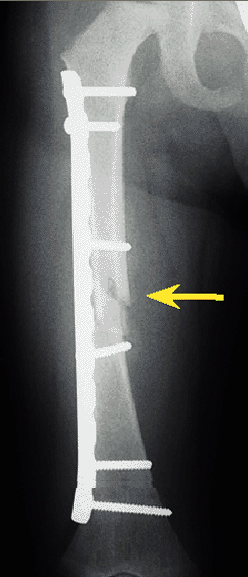 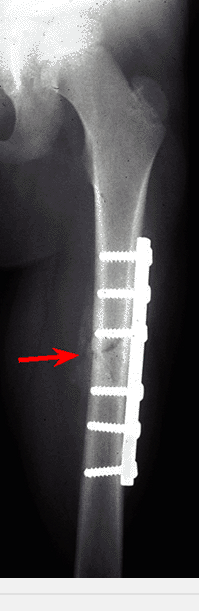 c.External fixation
multiple injuries
 open fracture
 comminuted #
Unstable patient
Ages 12 to Maturity
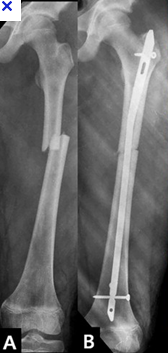 Intramedullary fixation with either flexible or interlocked nails(age>16y) is the treatment of choice.
Operative Indications
Multiple trauma, including head trauma
Open fracture
Vascular injury
Pathologic fracture
Uncooperative patient
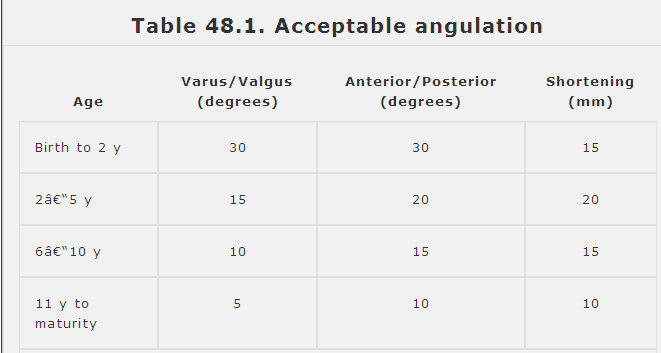 COMPLICATIONS
Malunion
    Remodeling will not correct rotational deformities
Nonunion –rare
Muscle weakness
Leg length discrepancy
    Secondary to shortening or overgrowth
    Overgrowth of 1.5 to 2.0 cm is common in the 2- to 10-year age  
Osteonecrosis with antegrade IM nail<16year.
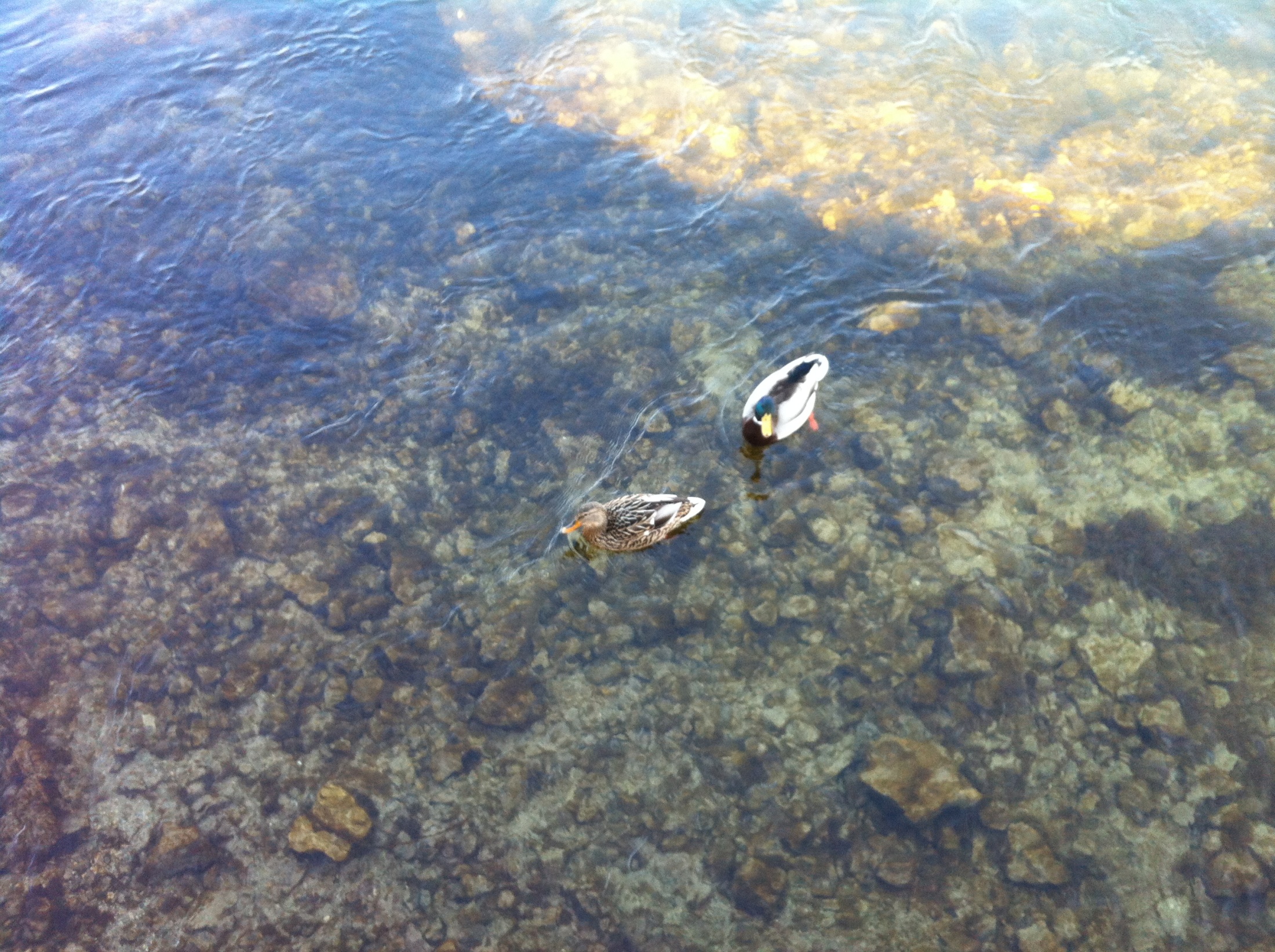